DXAInterpretation
NOMENCLATURE
DXA, not DEXA
T-score should be used with no italics      not T score, t-score, or t score.
These should be expressed to one decimal digit, eg, -2.3, not -2 or -2.31
Bone mineral density (BMD) should be expressed to three decimal digits, eg, 0.946 g/cm2
Identification characters
Note the:
Name 
Age
Sex
Ethnicity
Weight
Height
SpineScan
Good scan criteria?
Spine should be straight.
Correct ROI
Correct numbering
No artifact
Spine should be straight.
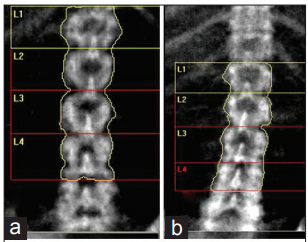 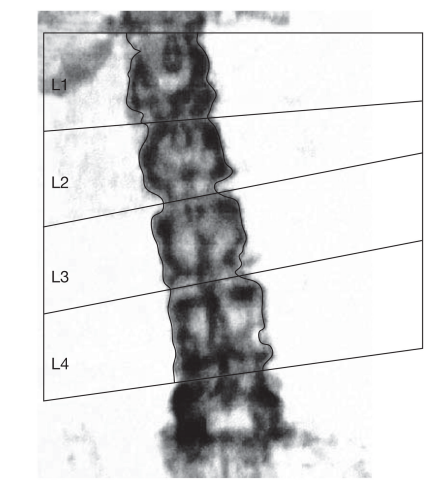 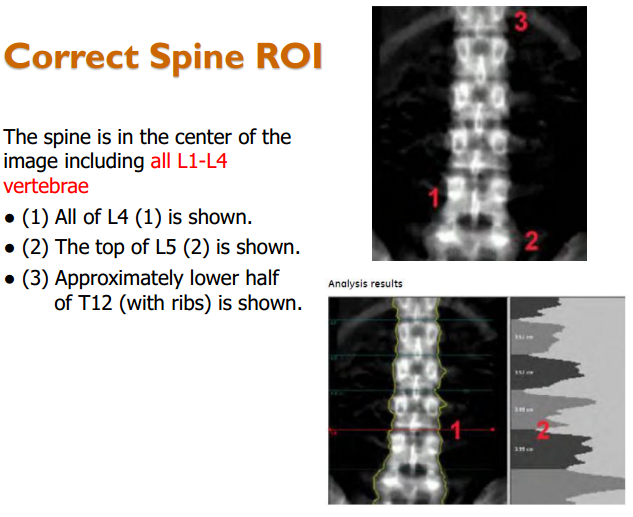 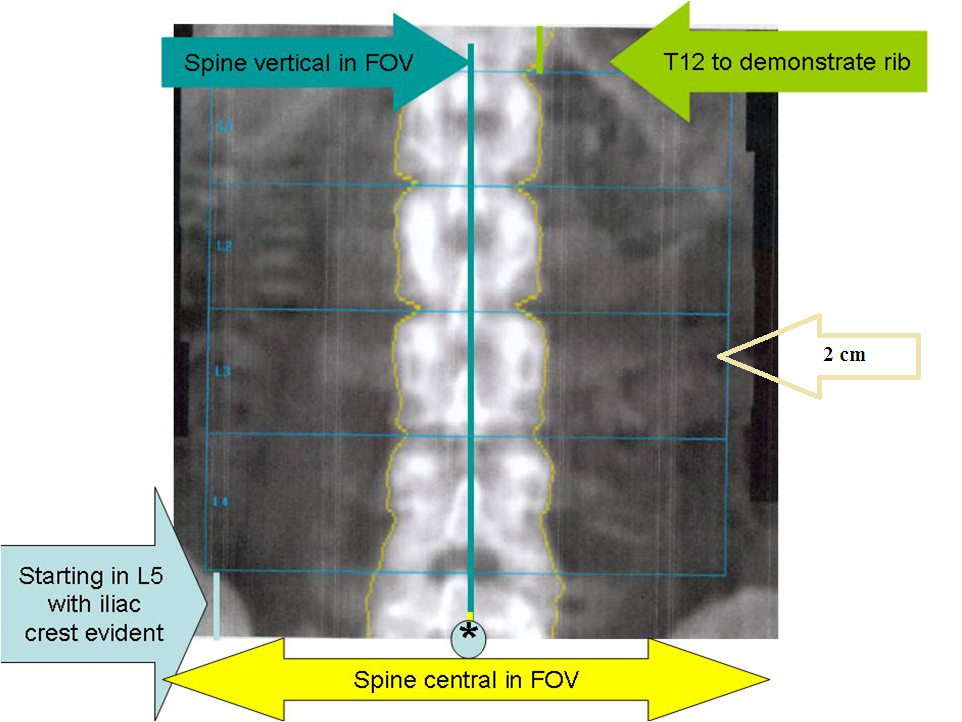 ROI
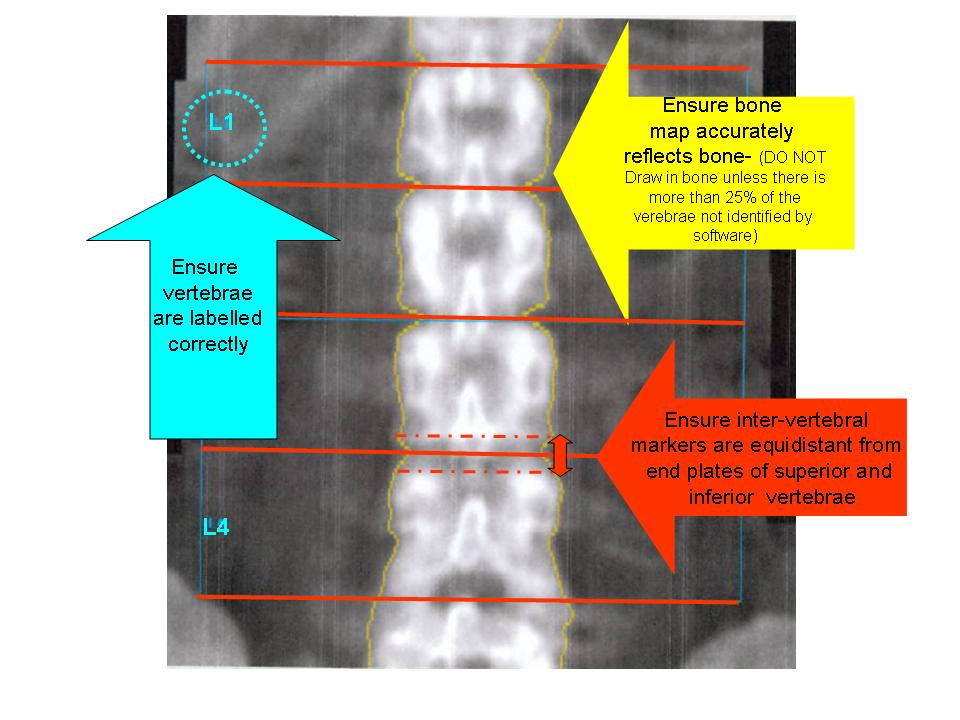 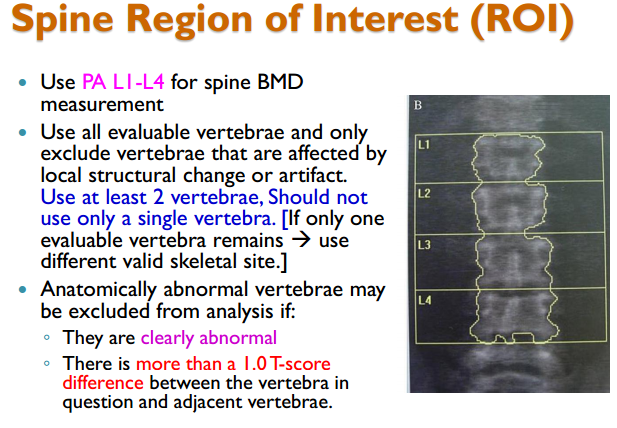 In patients with scoliosis, measurement of BMD becomes invalid
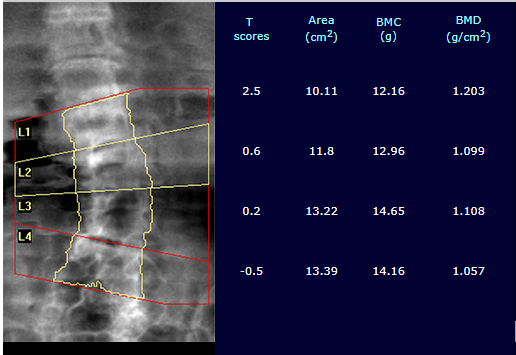 Numbering
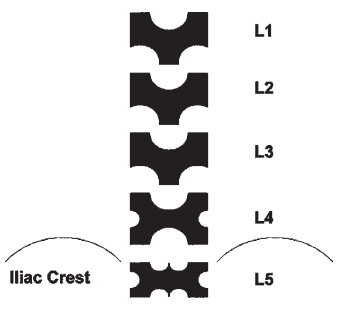 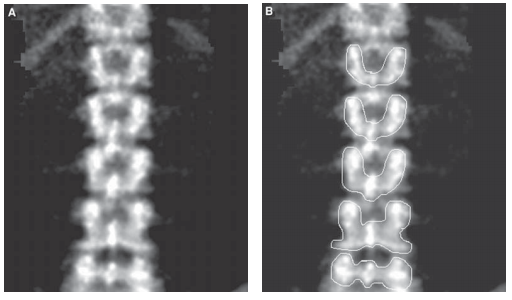 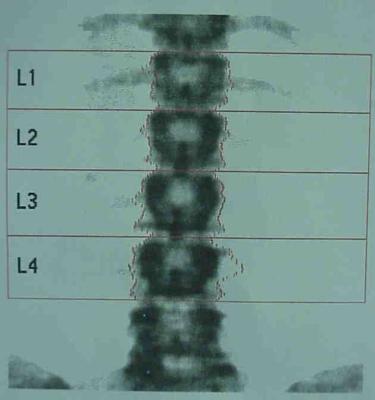 Wrong levels
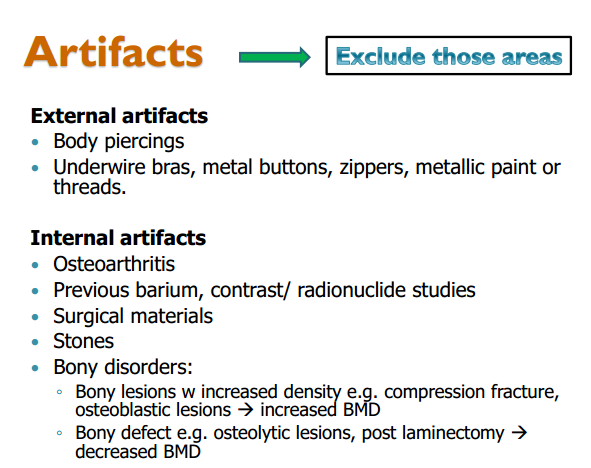 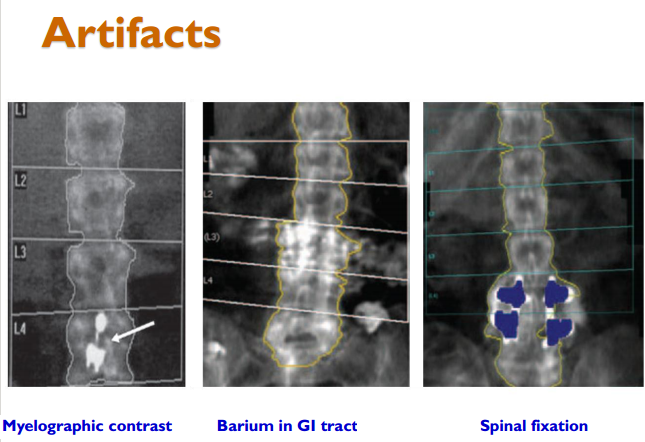 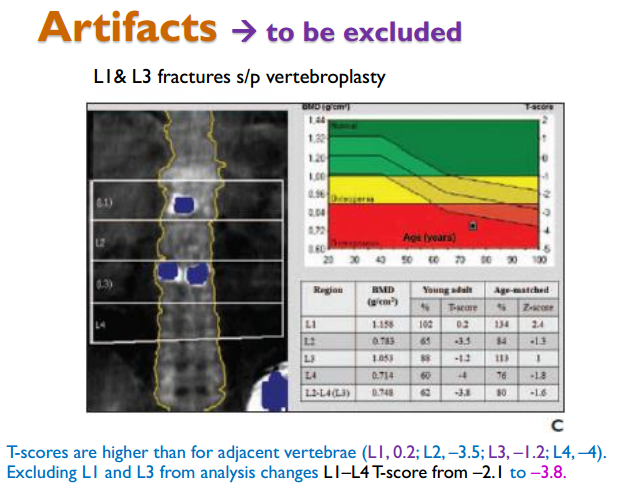 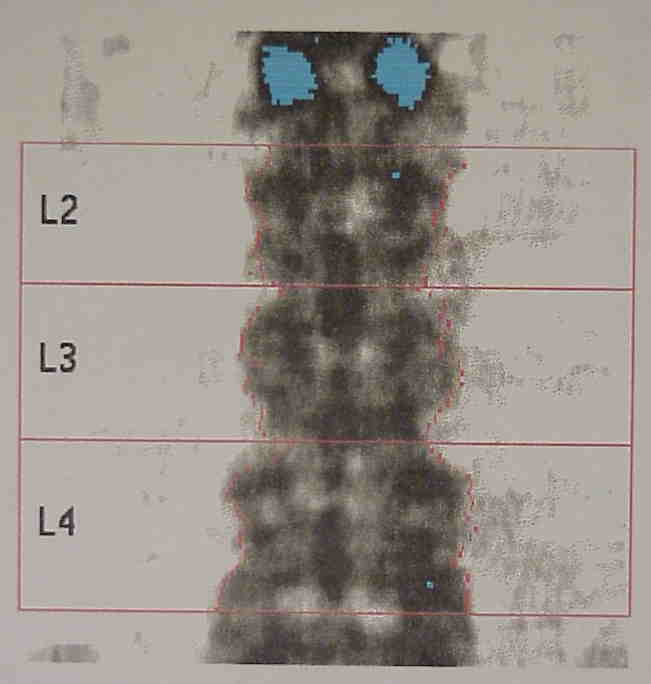 Vertebroplasty
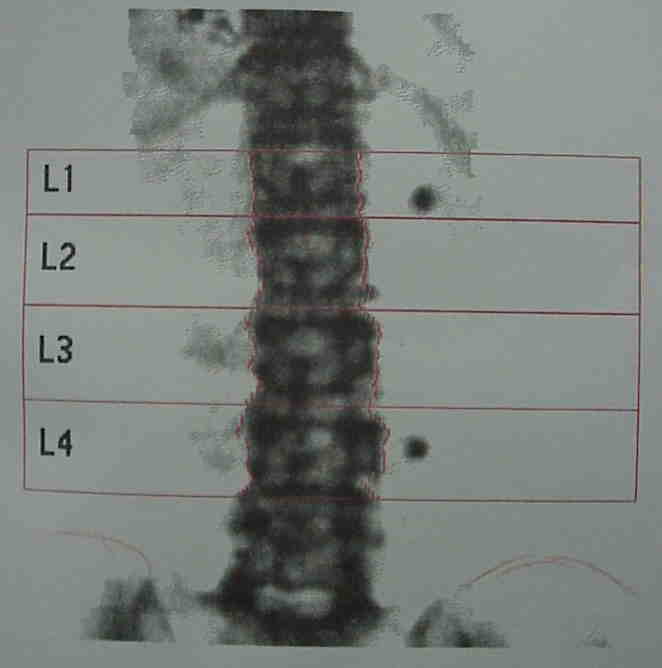 Calcium Tablets
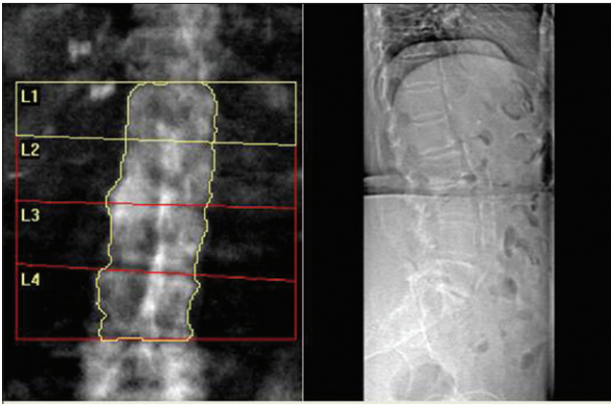 Aortic calcification
Normal progression
Area: L1<L2<L3<L4

BMC: L1<L2<L3<L4

BMD: L1<L2<L3>L4
Look for significant level to level variations
Variation of T score by more than 1 SD should raise suspicion of some anatomical variation or artifact

BMD>1.2 is abnormal
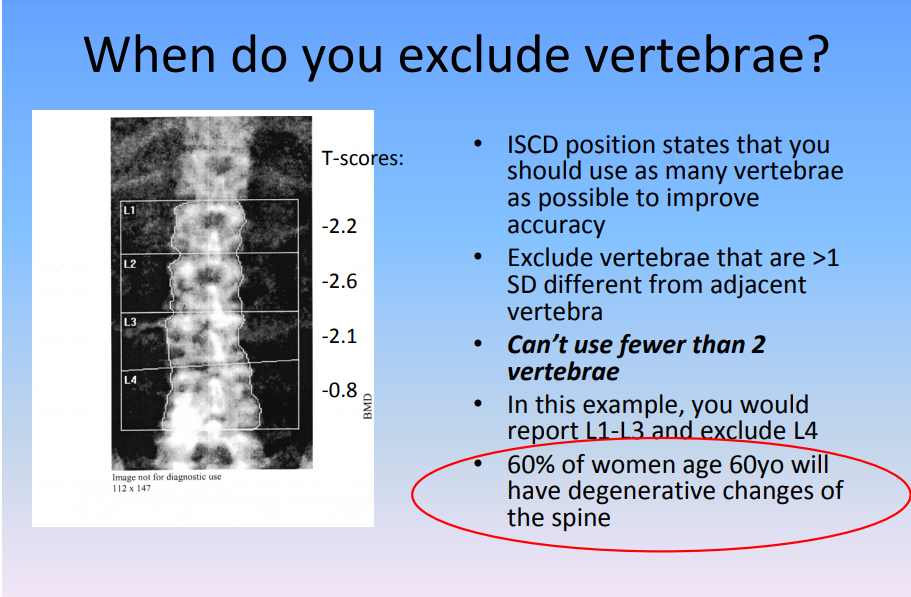 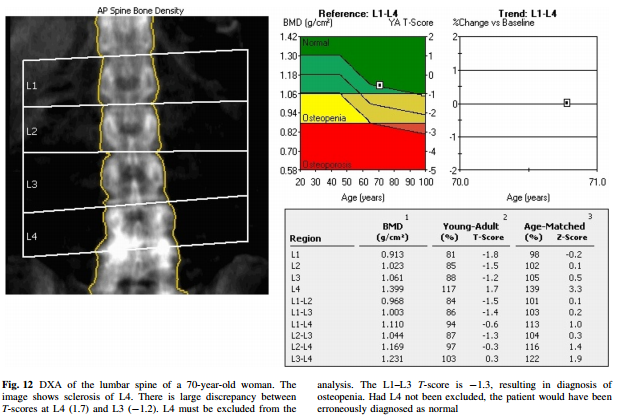 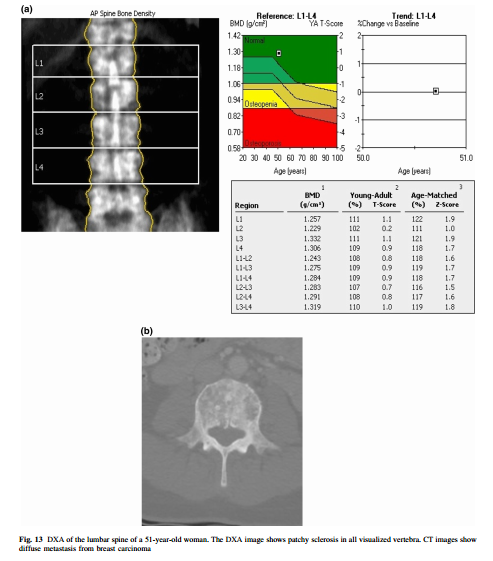 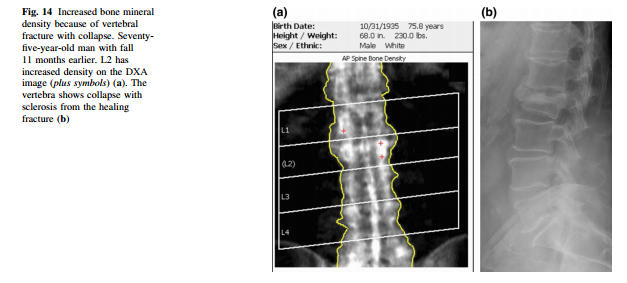 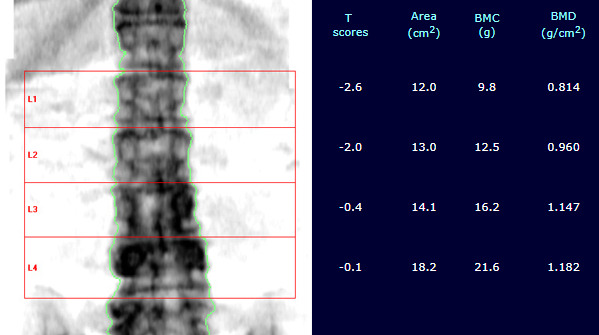 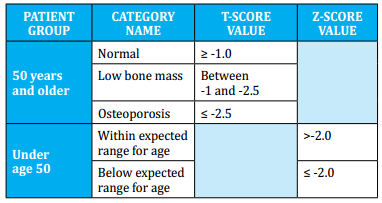 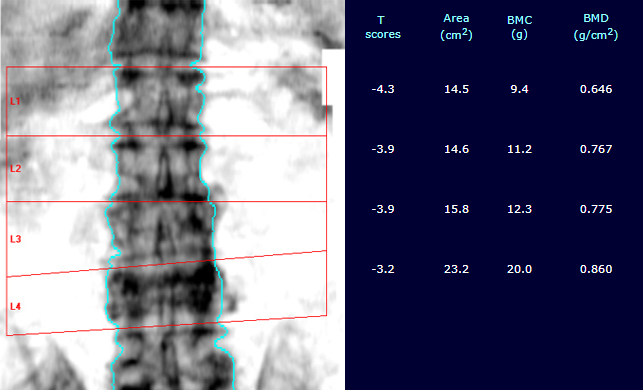